Kinderen als CITIZEN SCIENTISTSEcologische tools in de klas: de ‘cameraval'
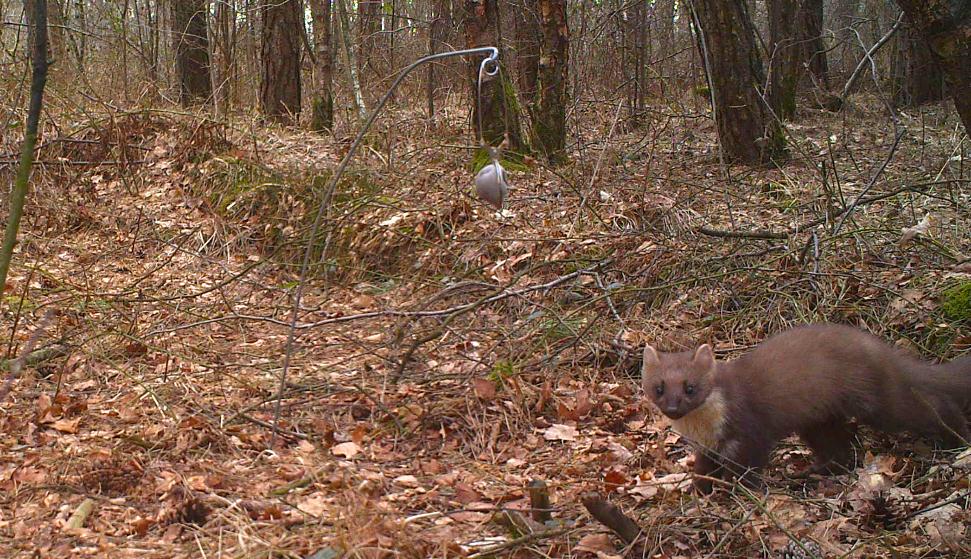 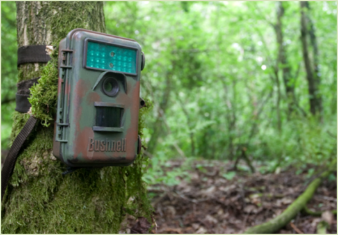 [Speaker Notes: Engelse headings voor buitenlands publiek]
Overzicht
Blijvend verbinden natuur & ecologie en jonge mensen.
De natuur dichterbij!  Nieuwe toegankelijke ‘eco-tools voor kids’.
Toepassingen: onderzoek en monitoring (diverse voorbeelden) in de klas.
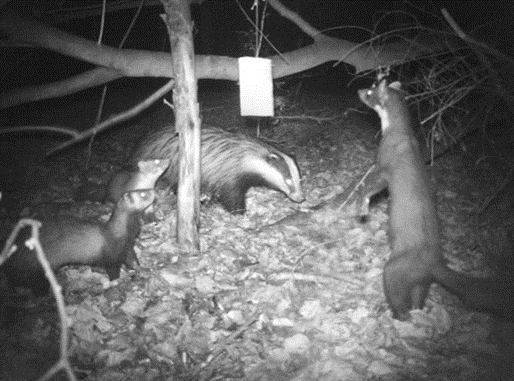 Erwin van Maanen
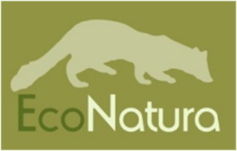 Science for nature & people │ 
Thinking ecosystems
www.econatura.nl
[Speaker Notes: Overzicht van mijn praatje
Introducing EcoNatura en Projectgroep Marteronderzoek IJsselvallei]
In onze digitaliserende wereld…
Vervreemden kids van de werkelijke natuur?
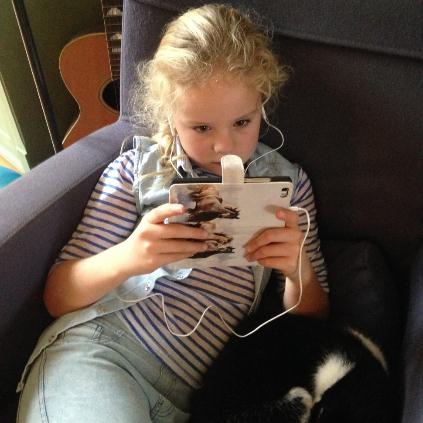 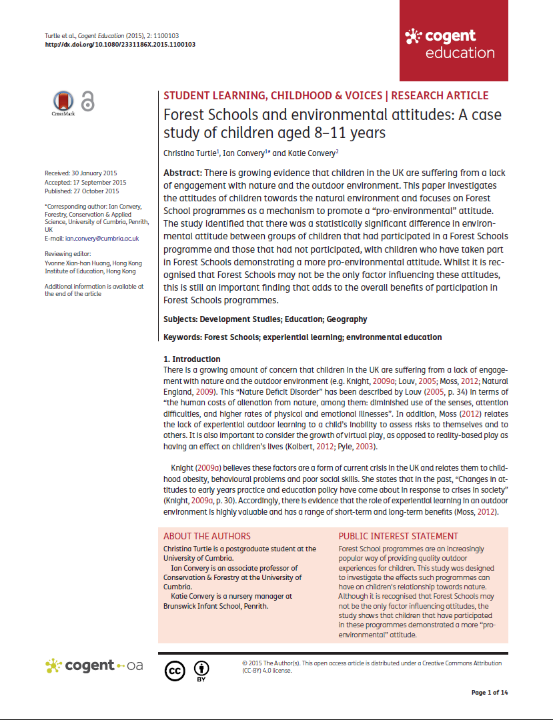 “Nature Deficit Disorder”
In onze gedigitaliseerde wereld
Vervreemden kids van de werkelijke natuur?
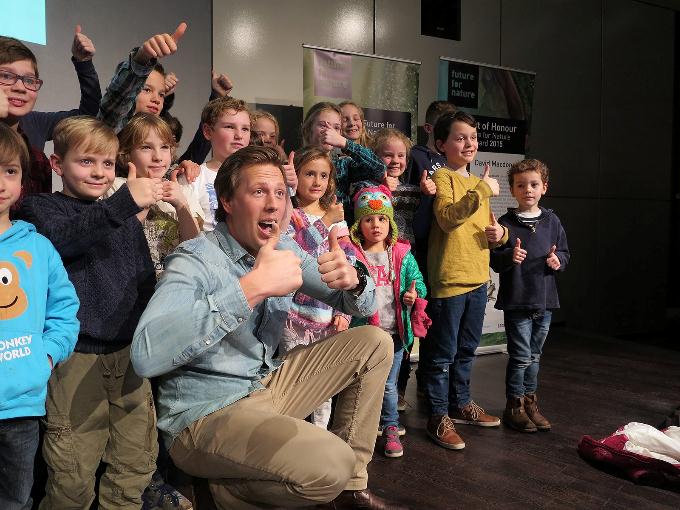 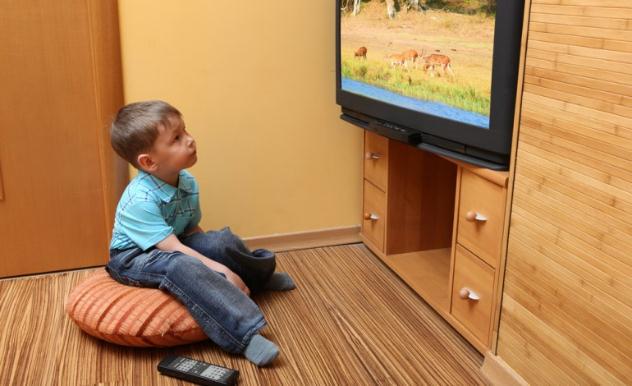 Meer interactie met natuur?
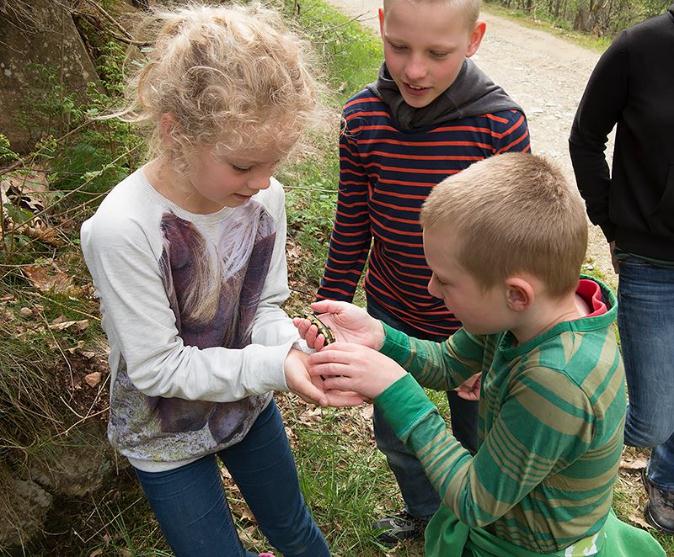 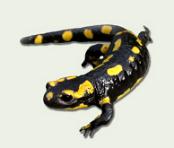 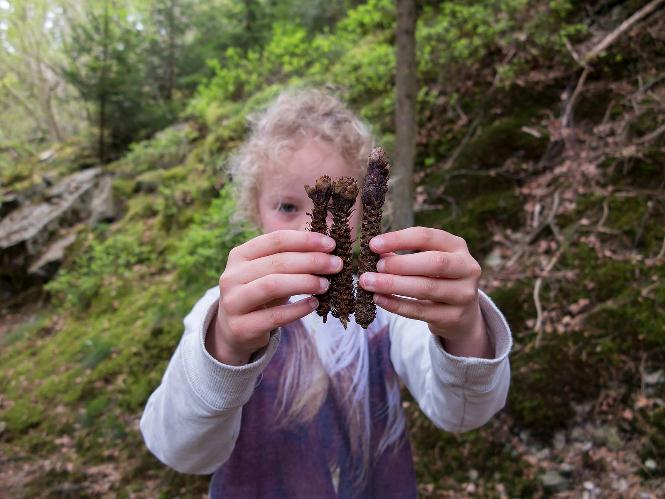 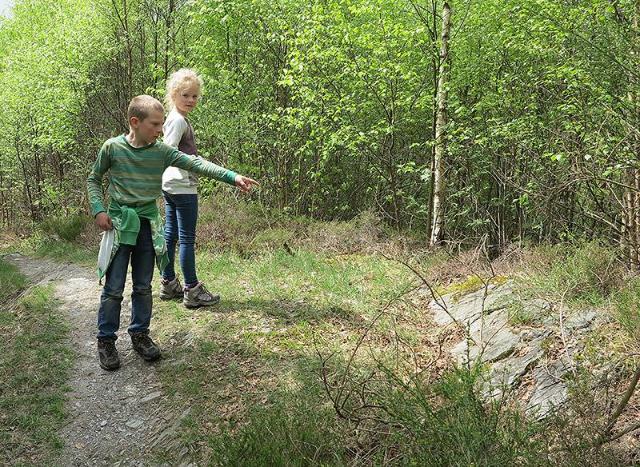 Er leeft meer dan we denken!
Nachtelijke en heimelijke leefwijze van wilde dieren in onze omgeving. 
Bepaald ongezien diergedrag .
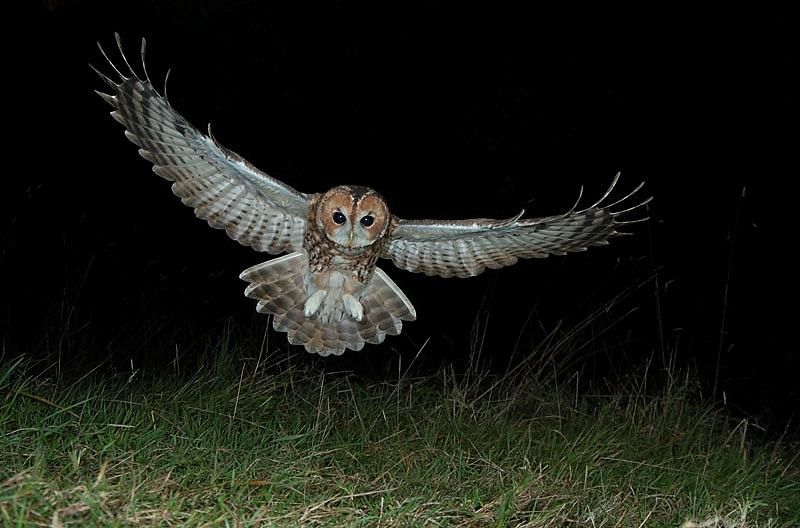 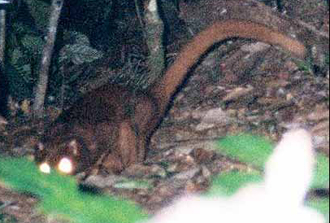 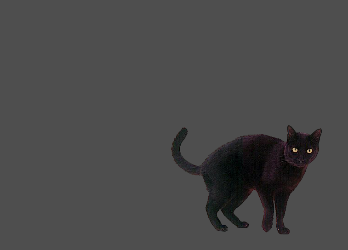 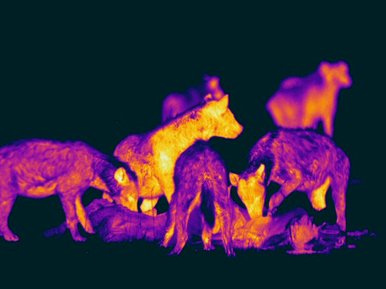 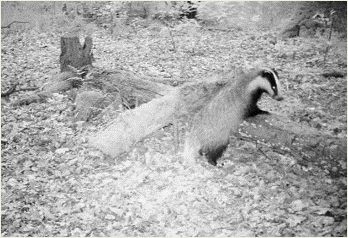 Dat is spannend!
Nieuwe(re) electronische eco-tools voor iedereen
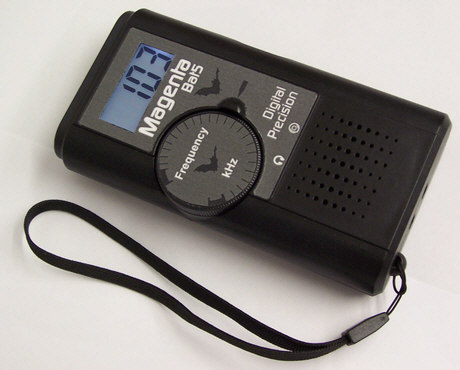 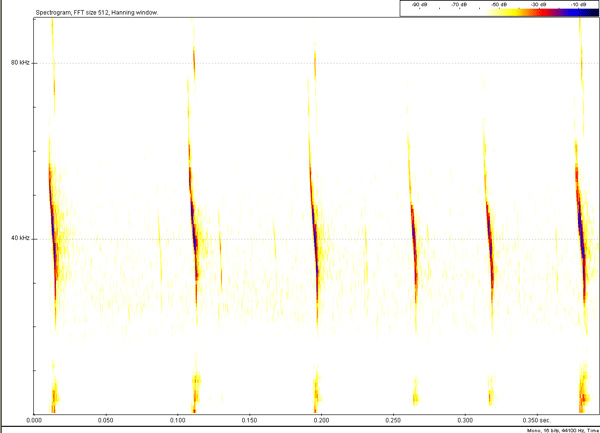 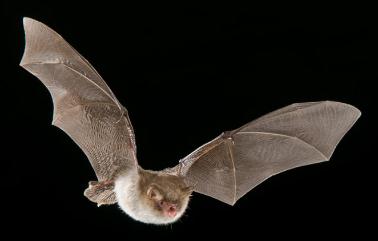 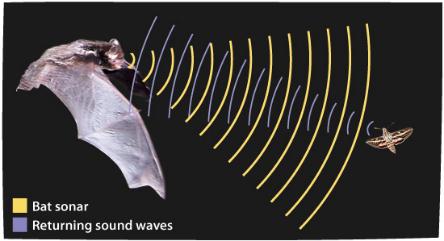 Bijvoorbeeld bat-detectors en -loggers
Toegankelijk en gebruiksvriendelijker
Nieuwe(re) eco-tools
Camera- of fotoval  (ook wel wildcamera)
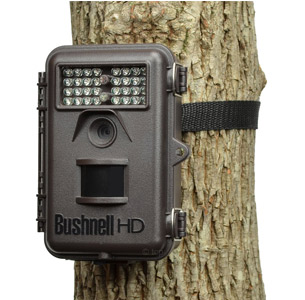 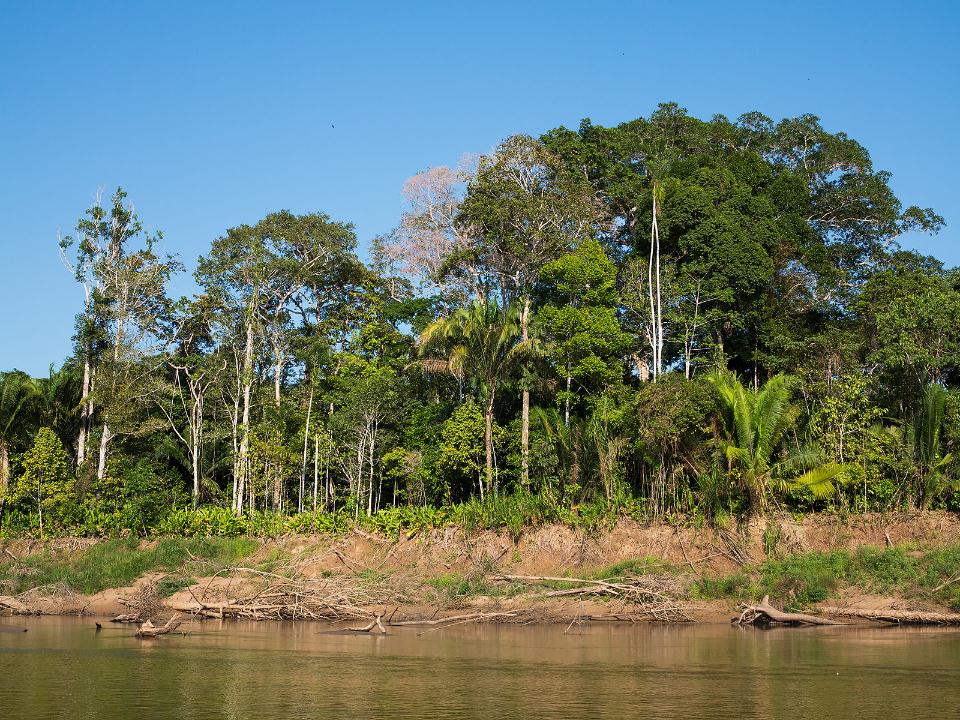 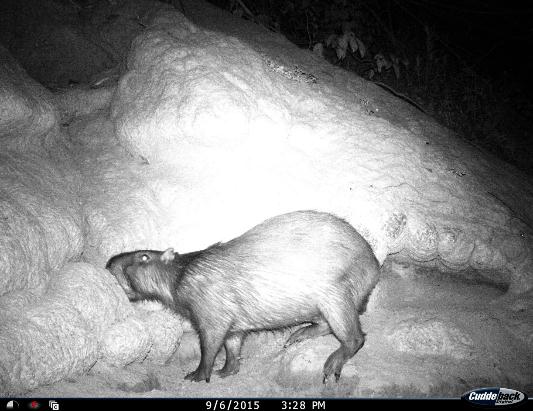 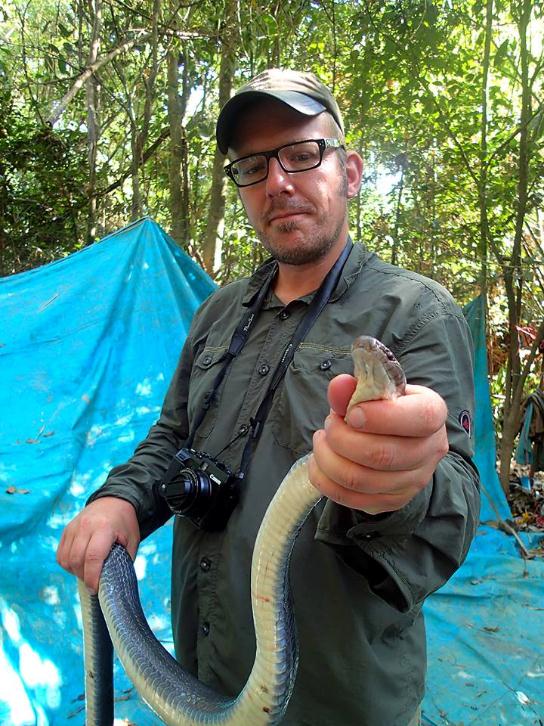 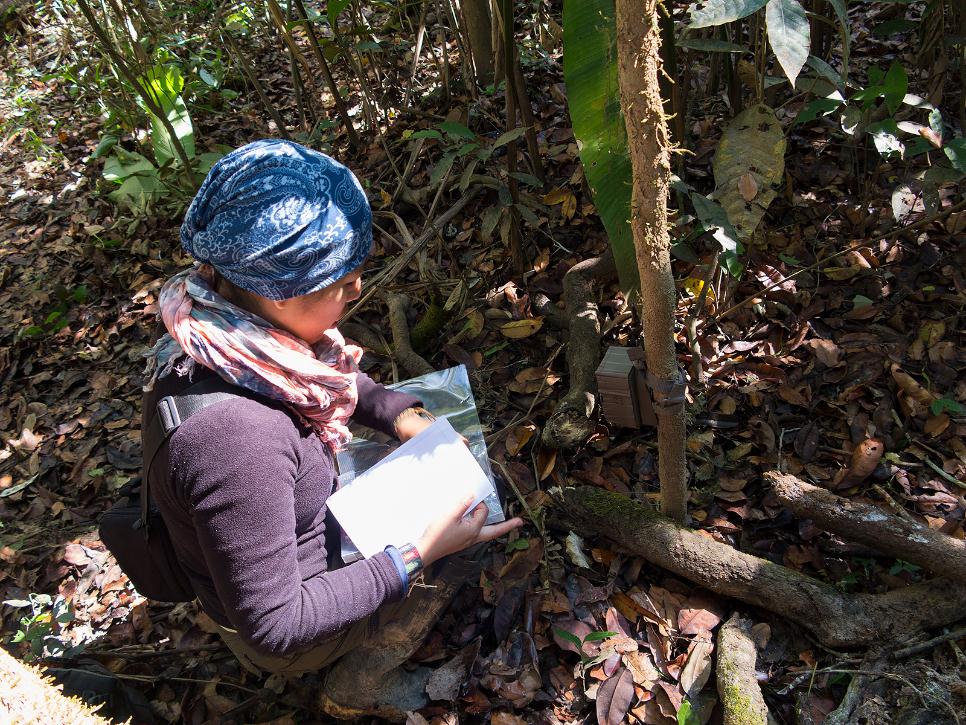 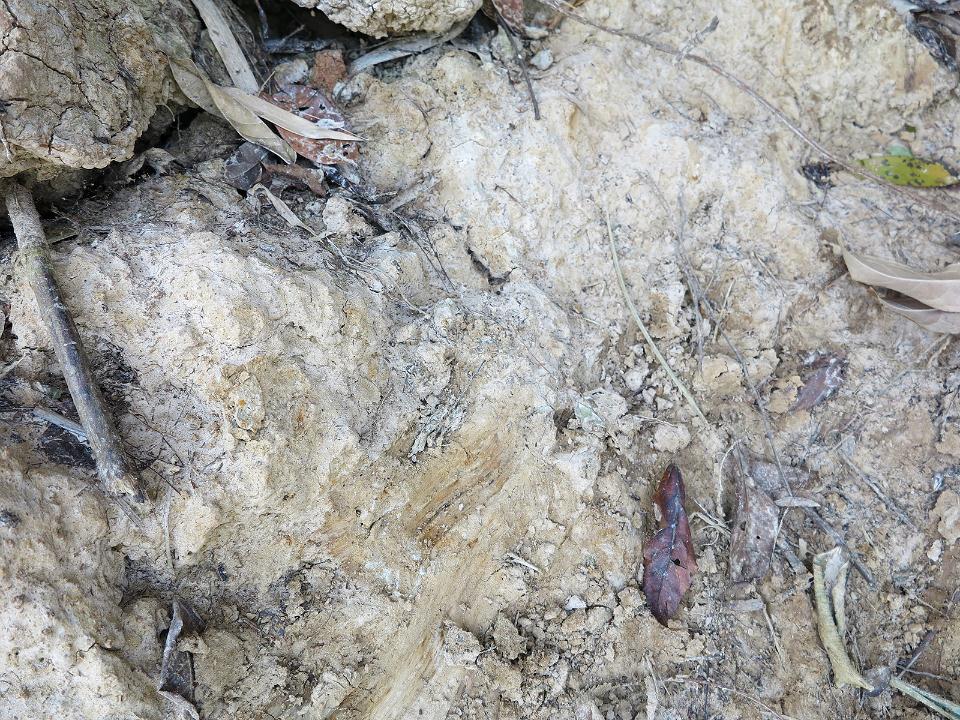 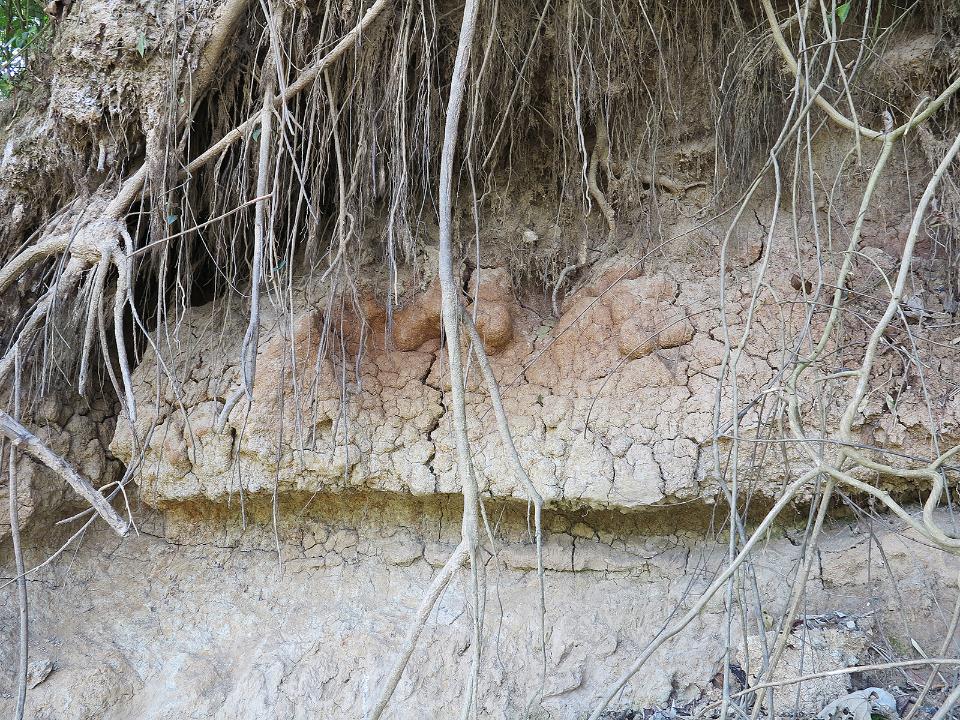 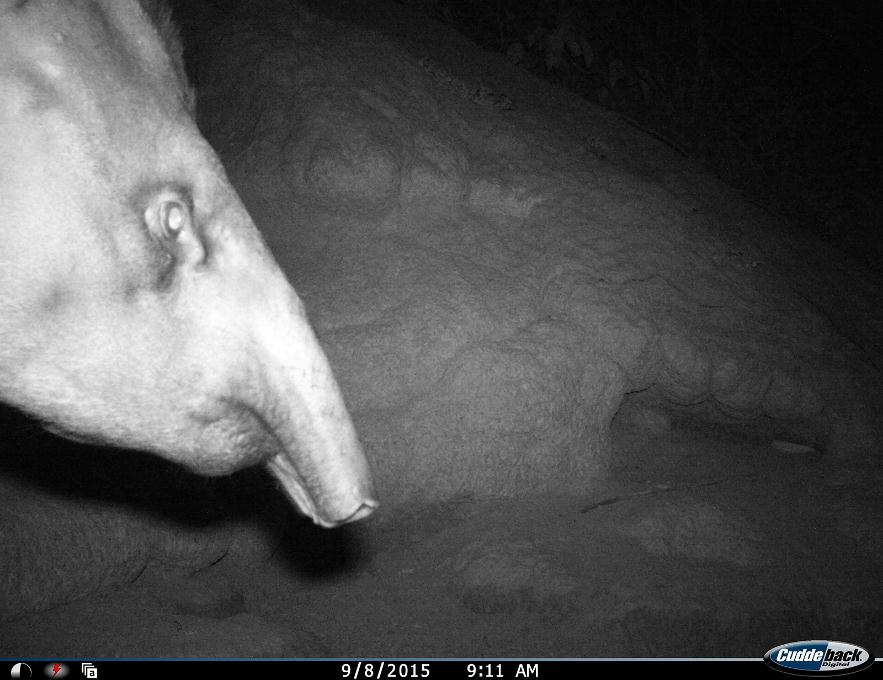 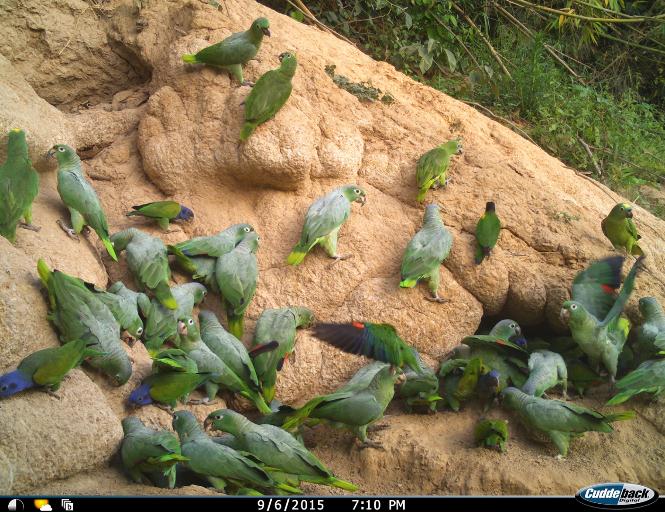 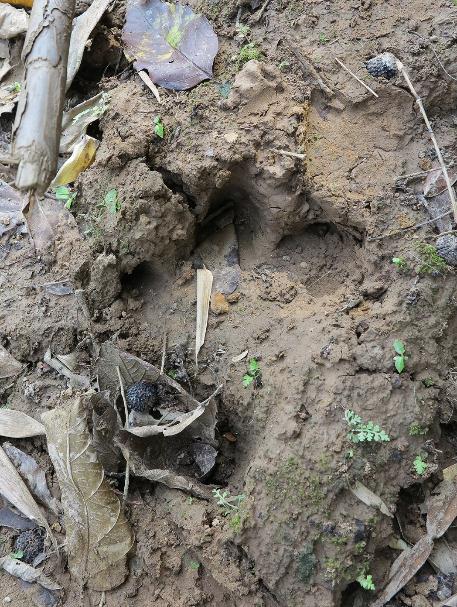 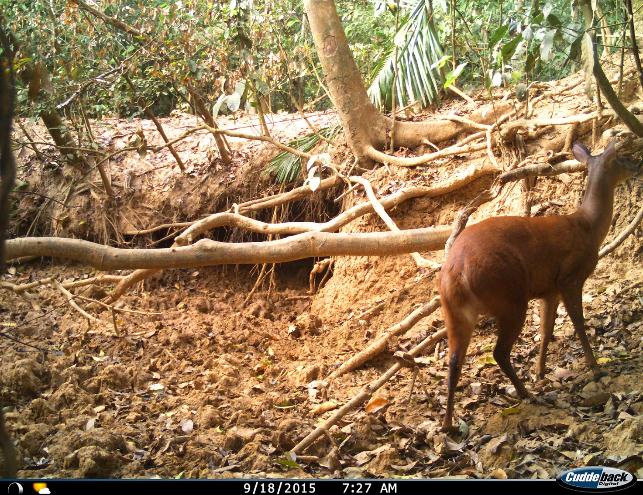 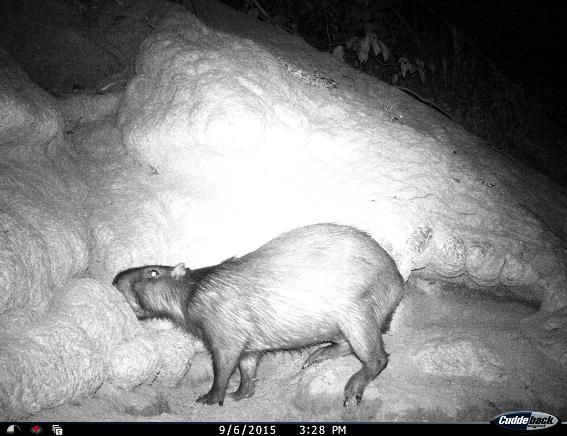 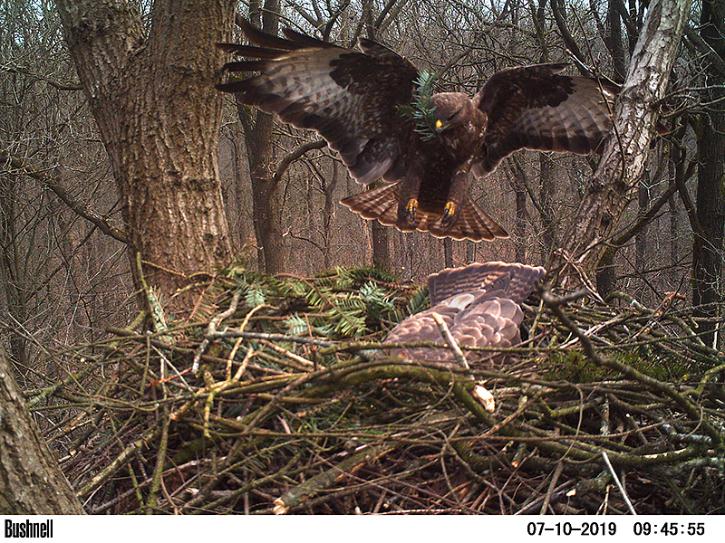 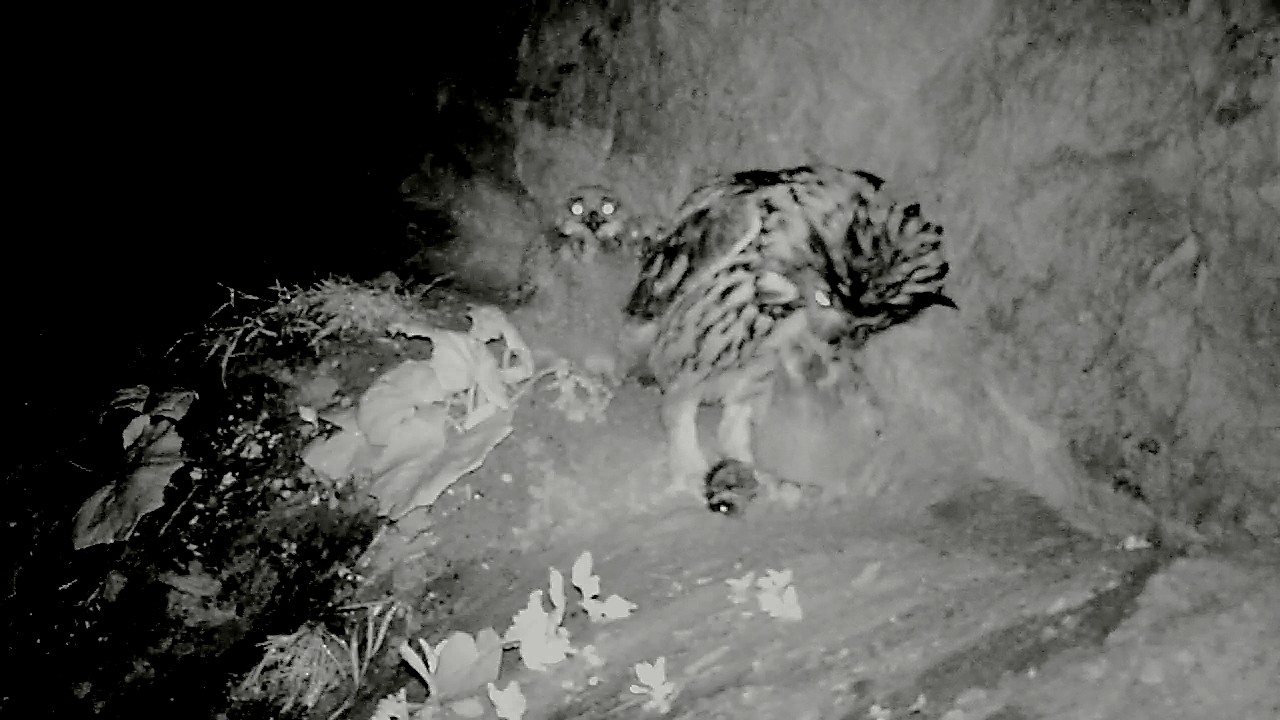 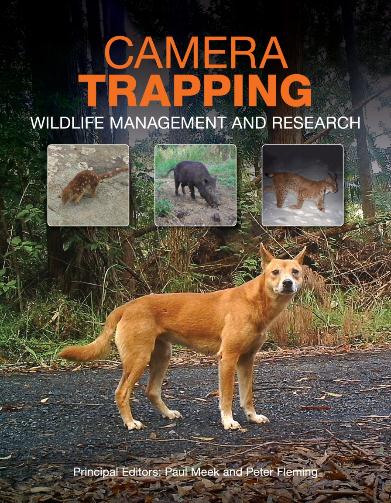 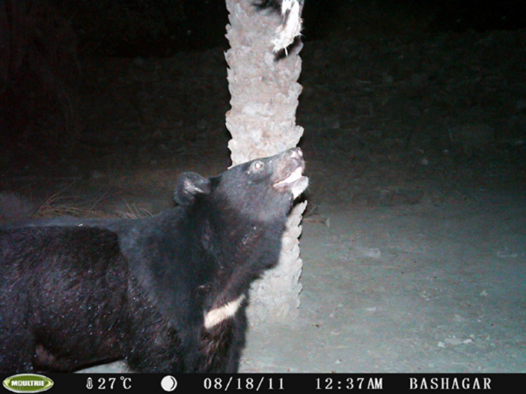 Wat leeft er in mijn achtertuin?Look-see
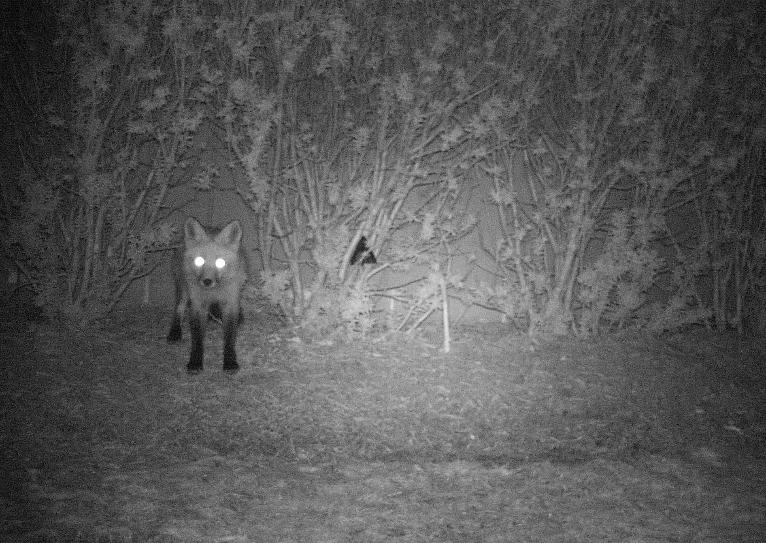 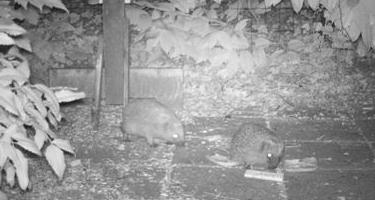 [Speaker Notes: Eerst gebruikt om aanwezigheid van diersoorten te bepalen in ‘remote’ places. Nu steeds populairder en toeganklijker voor gebruik door (citizen) scientists.]
Wat leeft er in mijn achtertuin?Look-see
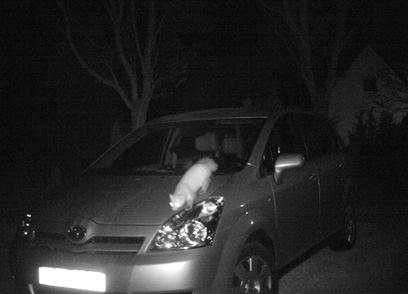 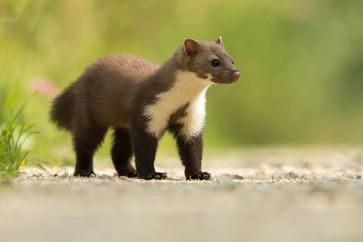 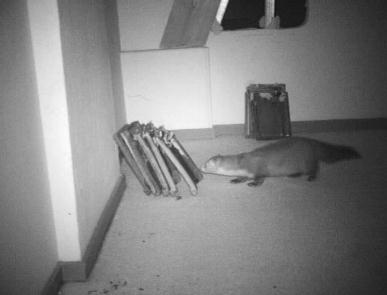 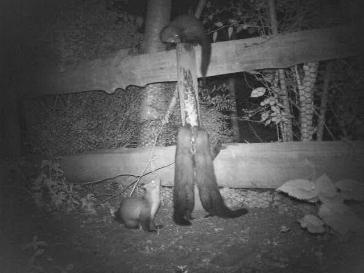 [Speaker Notes: Eerst gebruikt om aanwezigheid van diersoorten te bepalen in ‘remote’ places. Nu steeds populairder en toeganklijker voor gebruik door (citizen) scientists.]
Stone or Beech marten Martes foina
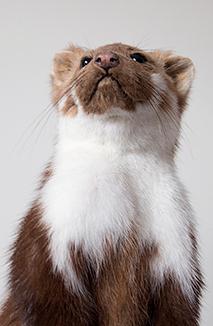 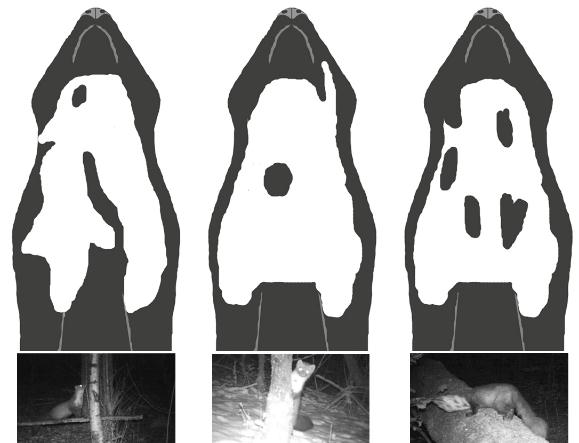 Passports‘Marterpas’
Fragments  of information about the ‘whole’’
‘Oog in het bos’Hoe werkt het? Beweging en warmte-verschil
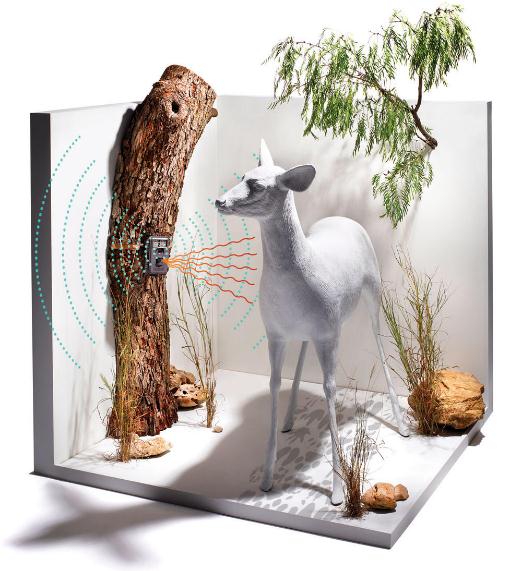 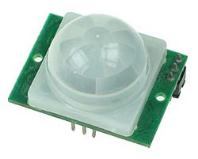 PIR - sensor
Stukje geschiedenis
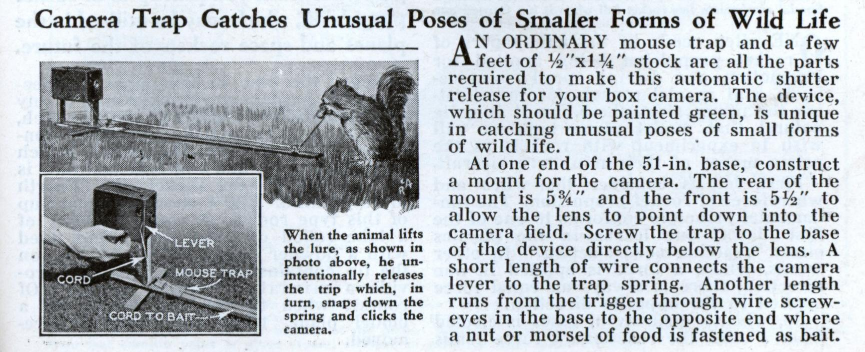 Prototype van de ‘cameraval’ met pull-shutter-release (1933)
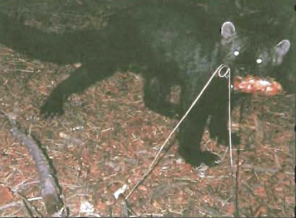 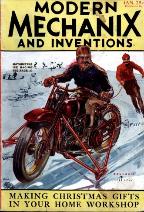 Zielinski & Kucera 1995
[Speaker Notes: Kort overzicht van de ontwikkelingen]
Detectie van dierenHoe werkt het? Beweging en warmte-verschil
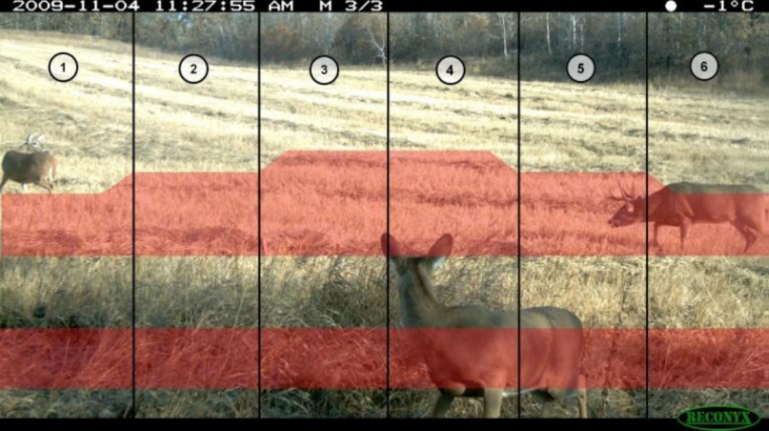 Hebben dieren het door?
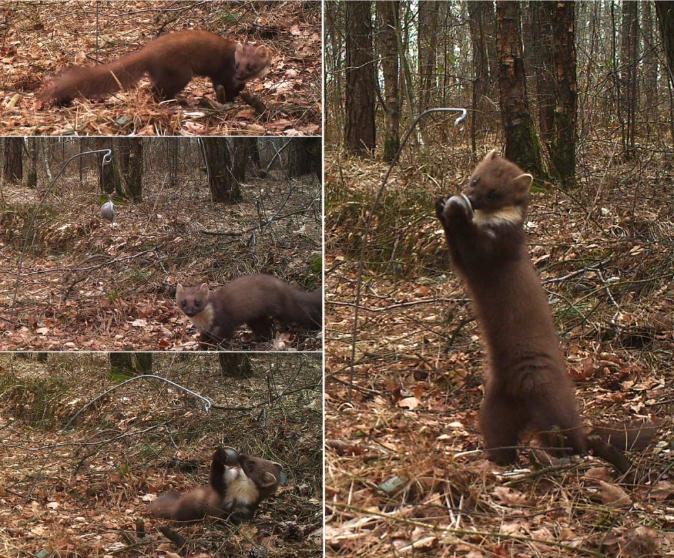 Cameratraps for kids
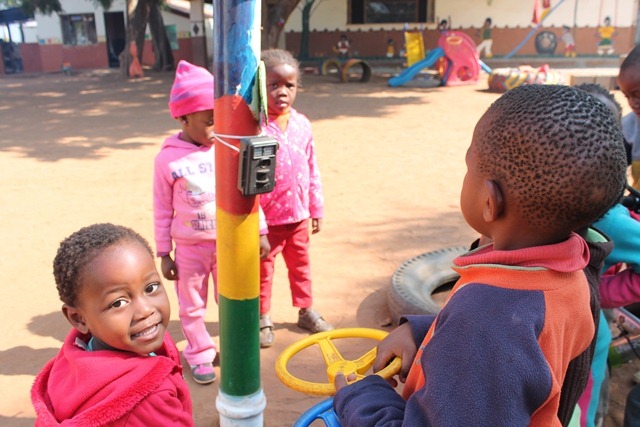 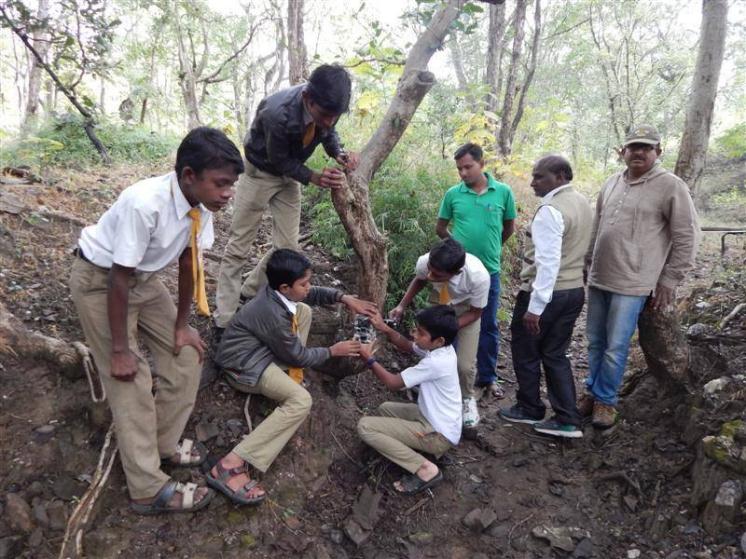 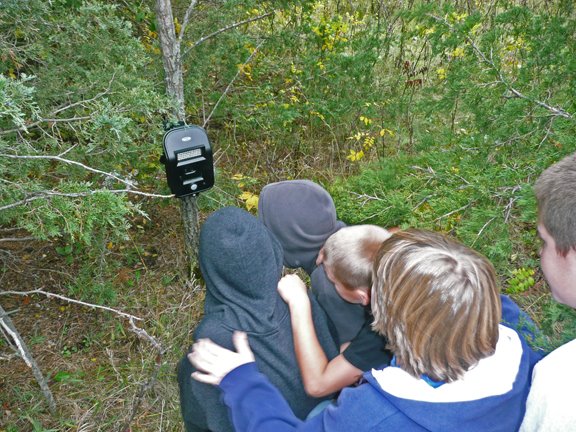 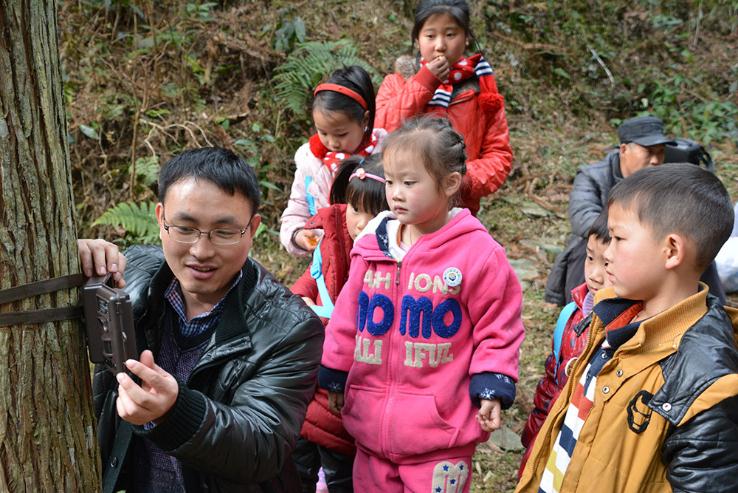 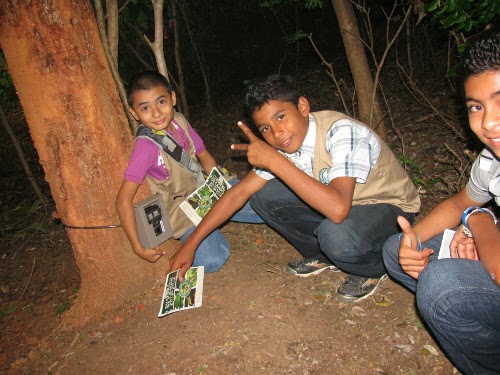 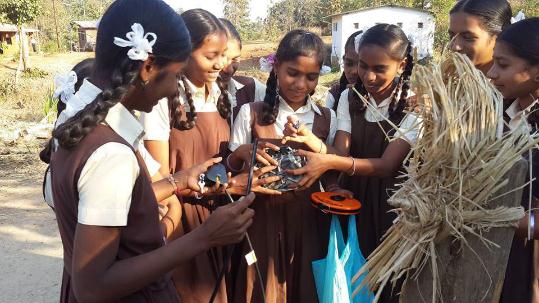 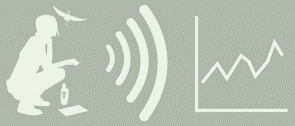 Citizen sciencePara-ecologie
See wildlife. Do science.
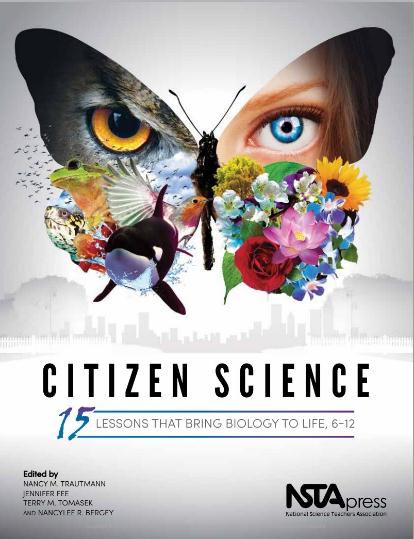 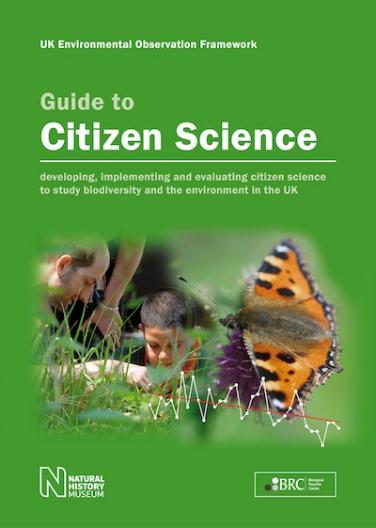 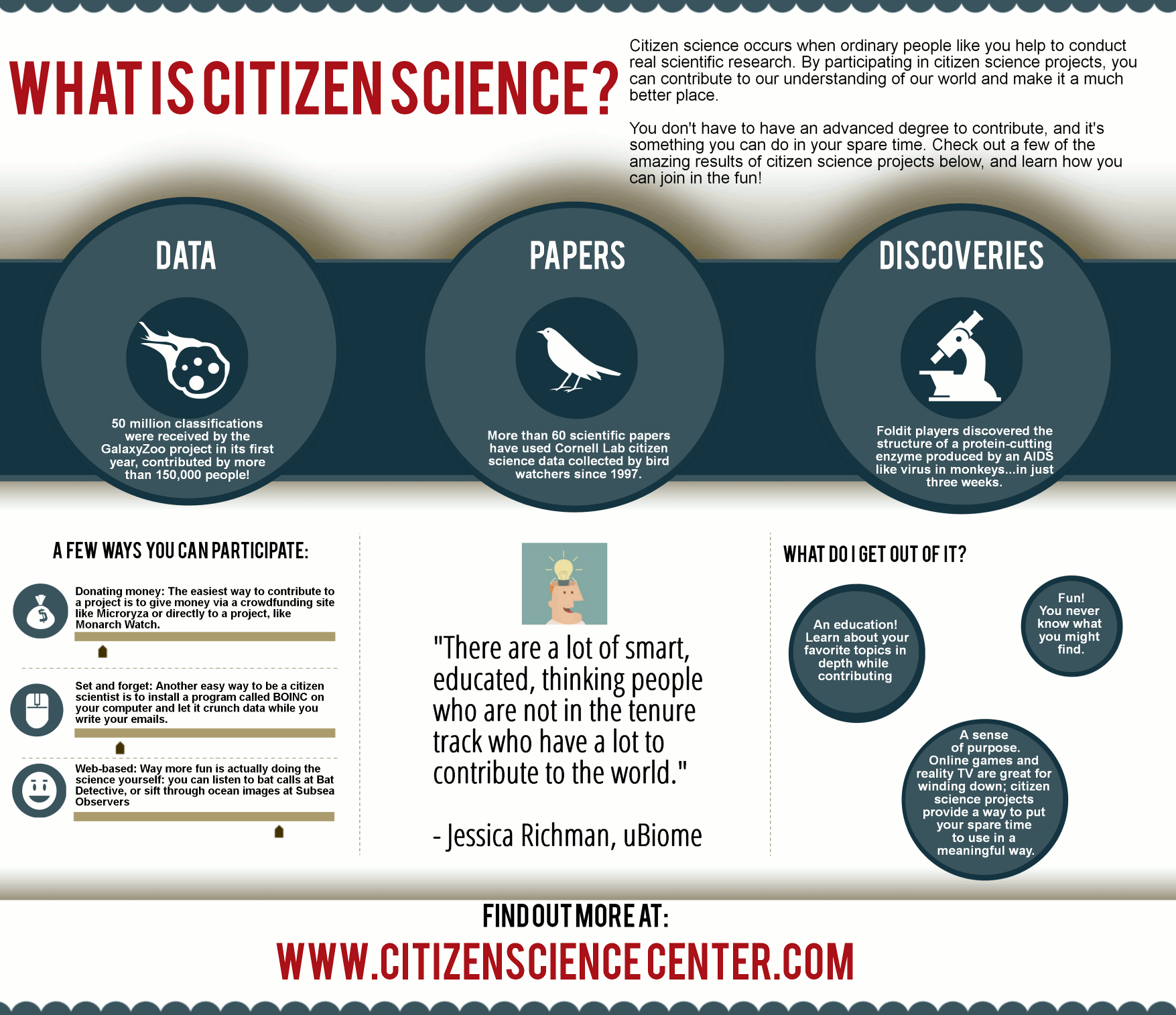 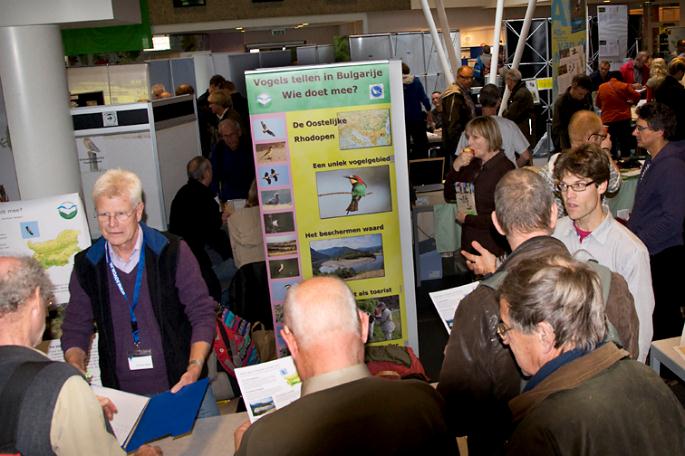 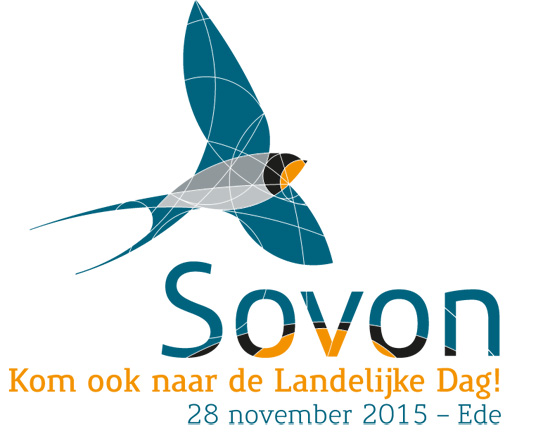 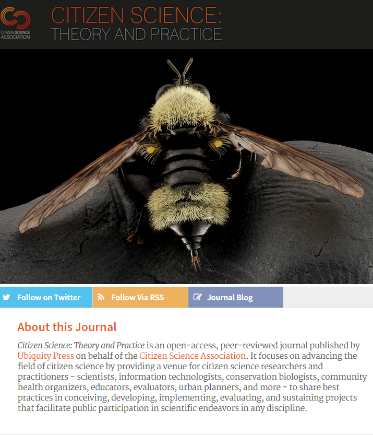 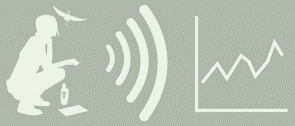 Citizen sciencePara-ecologie met de cameraval
See wildlife. Do science.
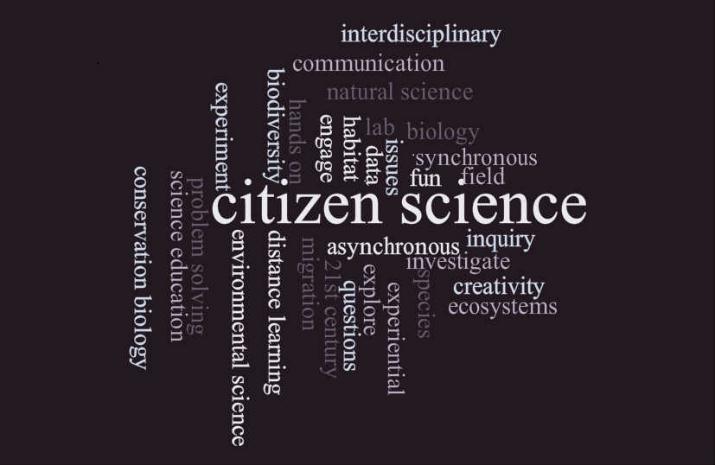 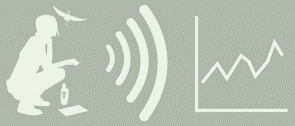 Citizen sciencePara-ecologie met de cameraval
See wildlife. Do science.
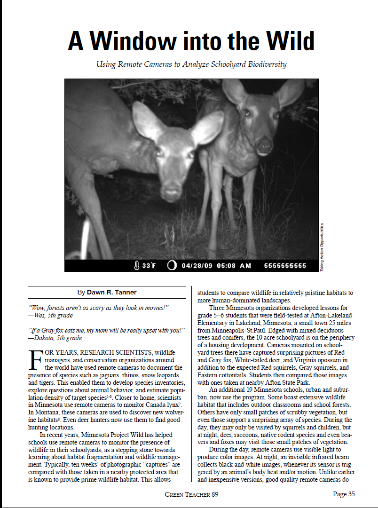 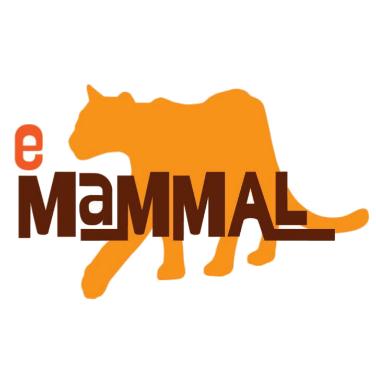 Wat kunnen kinderen leren met behulp van de cameraval?
Spelenderwijs dieren in hun omgeving (stedelijk en in het buitengebied) in beeld krijgen (‘vangen’), herkennen en documenteren.
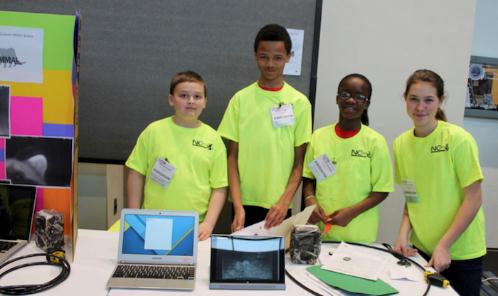 Relatie ecologie & technologie
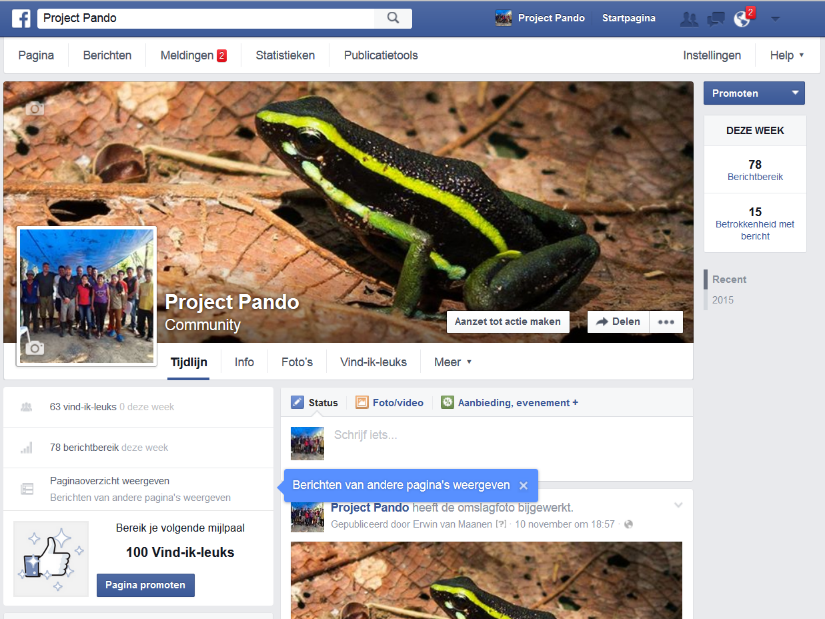 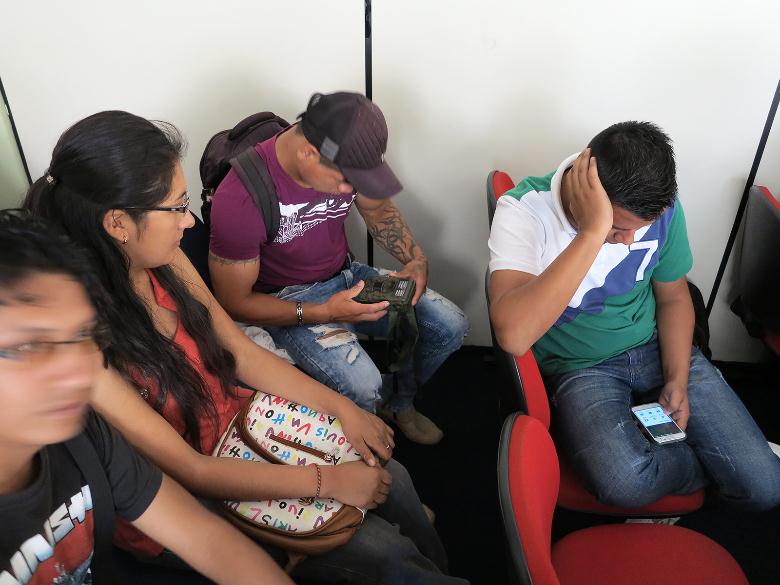 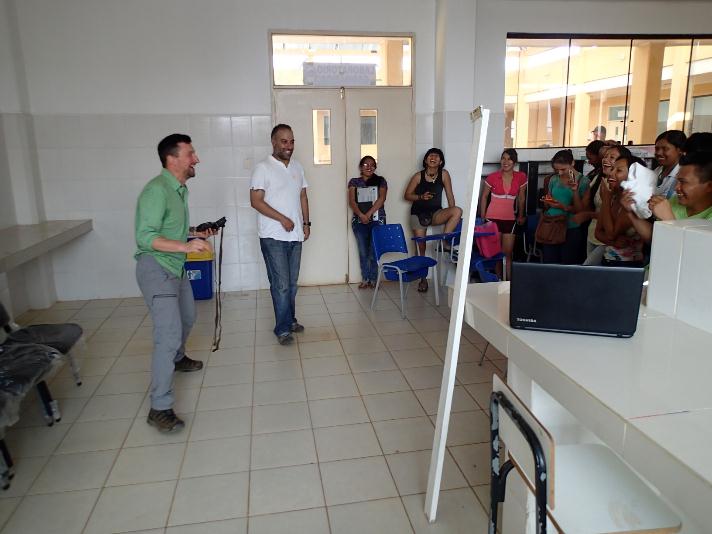 Cameraval project in de klas
Cameratraps for kids: Wat?
Begin dichtbij: Dieren op het schoolplein.
RUNcamera – roulerend bij leerlingen thuis in hun ‘achtertuin’.
In een nabijgelegen natuurgebied i.s.m. TBO.
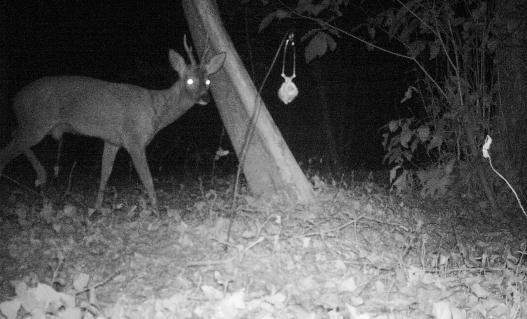 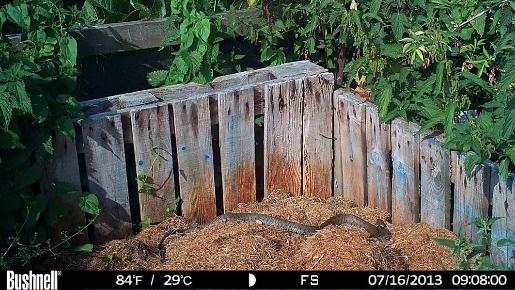 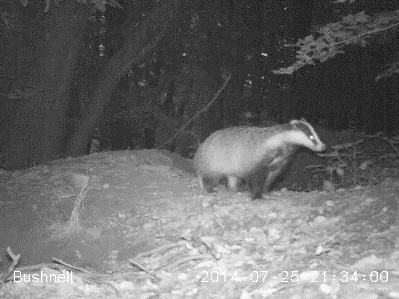 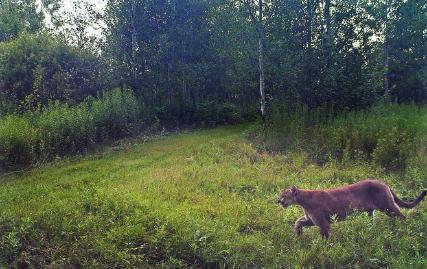 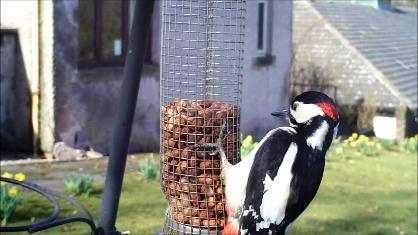 Wat kunnen kinderen leren met behulp van de cameraval?
Leefwijze van dieren in situ leren in samenspel met andere natuuractiviteiten (spoorzoeken, vogelexcursie, e.d.).
Relatie met ecologie & landschap
In ruimte en in tijd; integraal leren.
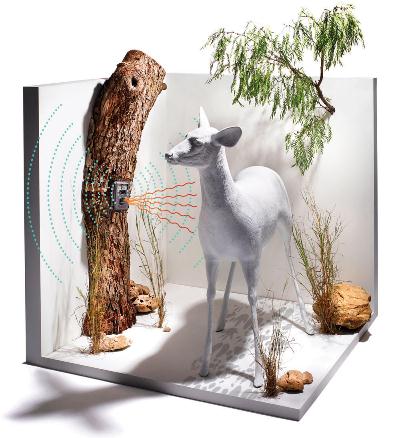 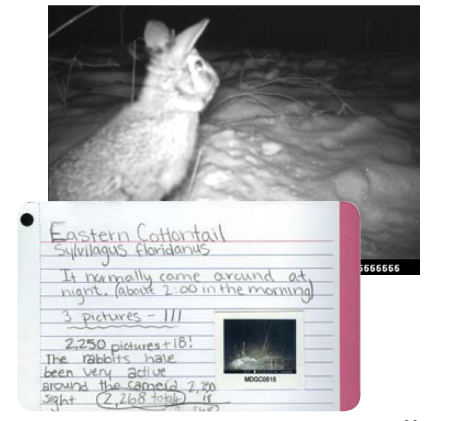 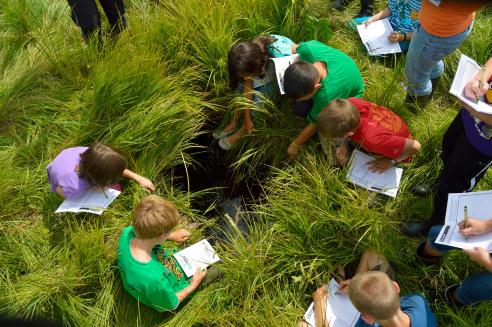 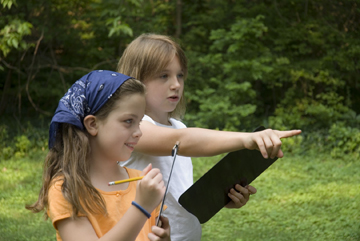 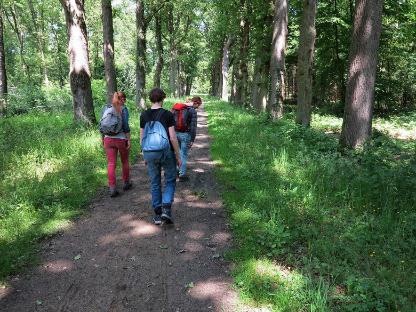 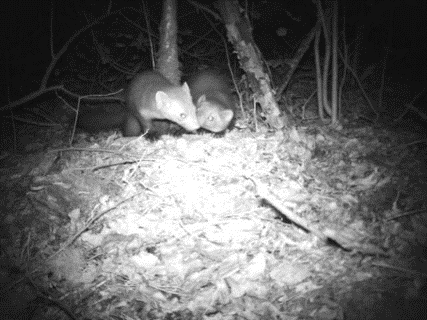 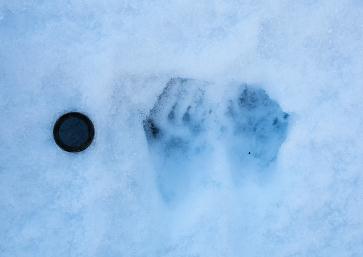 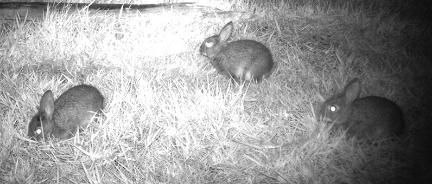 Curriculum
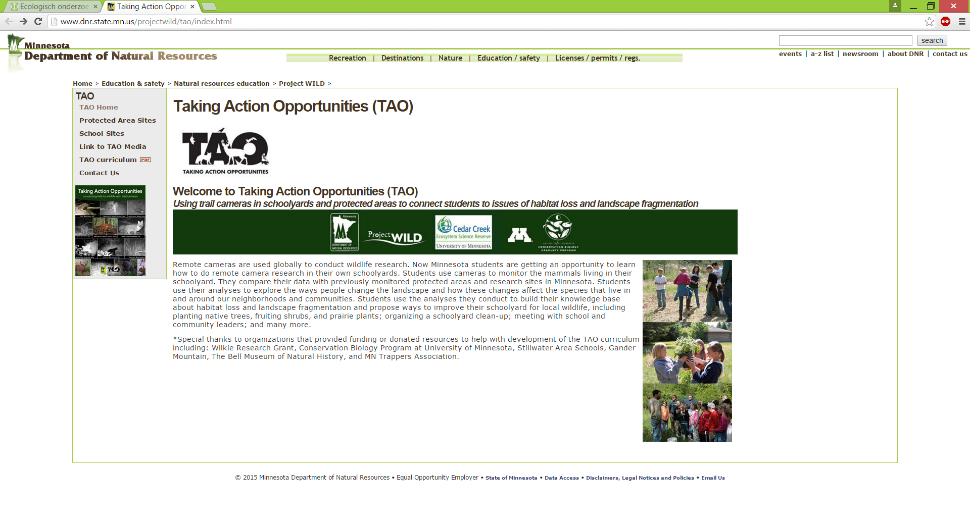 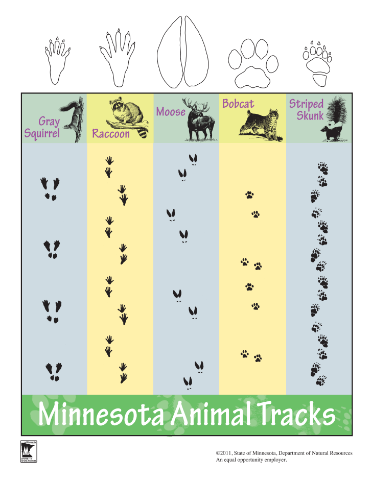 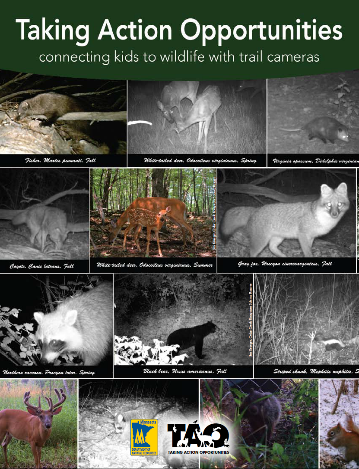 http://www.dnr.state.mn.us/projectwild/tao/index.html
Cameraval project in de klas en ermee naar buiten
Cameratraps for kids: Waarmee?
Welke camera?
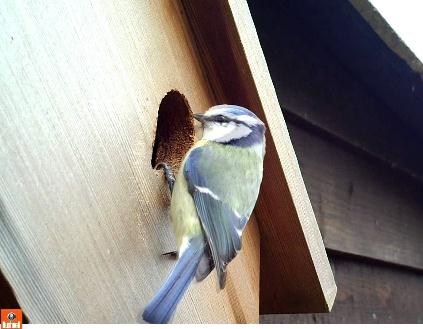 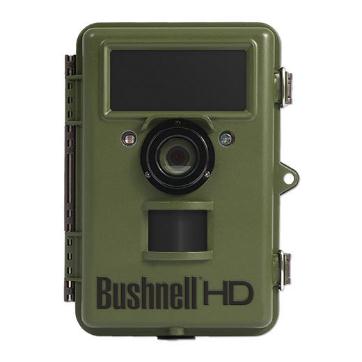 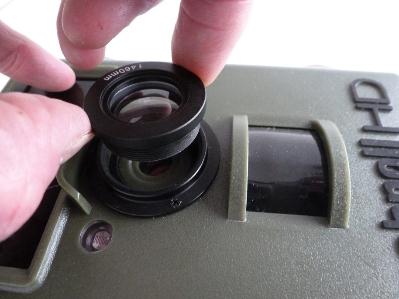 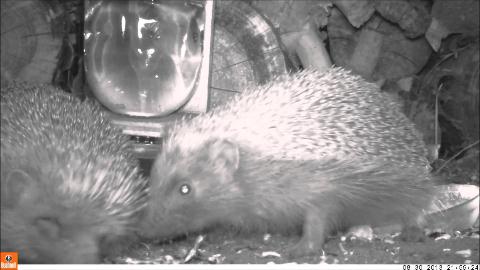 Bushnell - NatureView HD
Cameraval project in de klas en naar buiten
Cameratraps for kids
Welke camera?
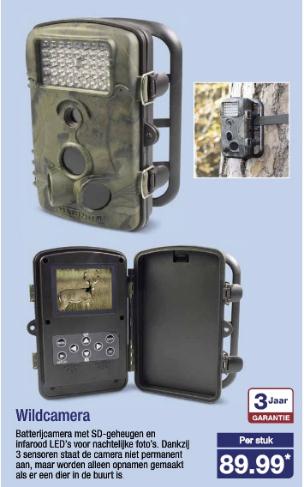 Low budget
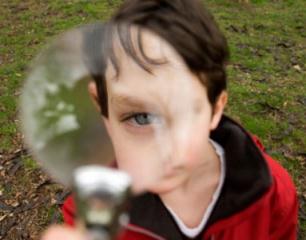 Bij de Aldi
Cameraval-doos voor kleine dieren
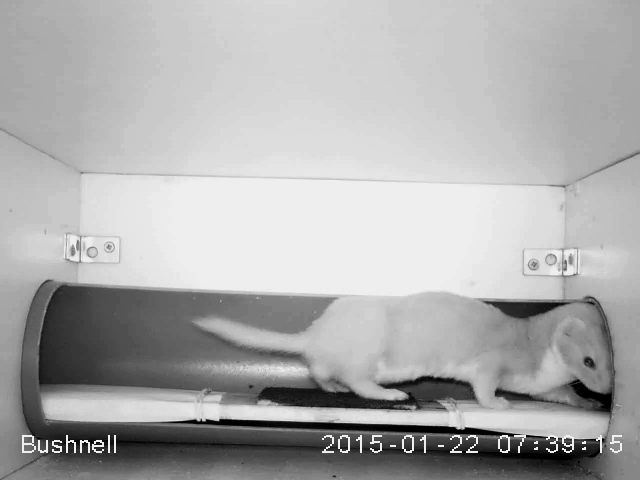 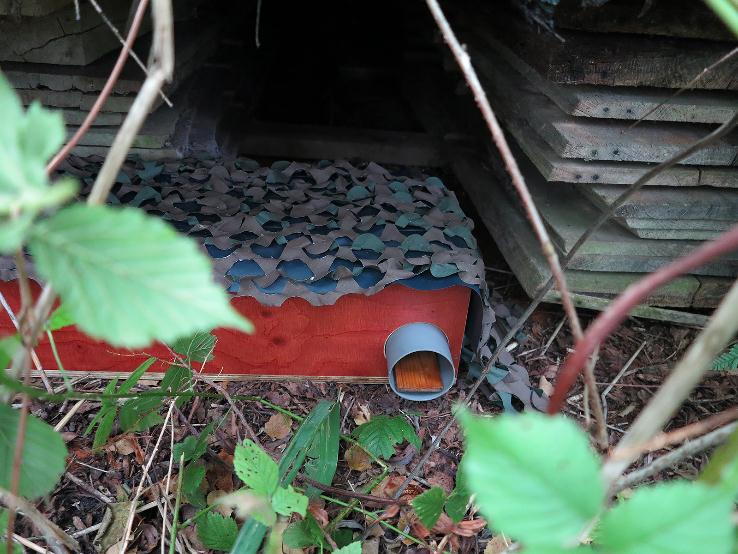 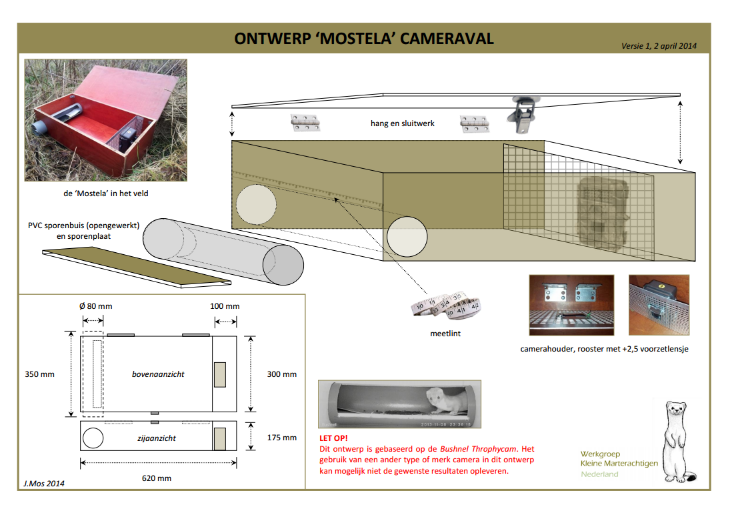 www.kleinemarters.nl
Cameraval-doos
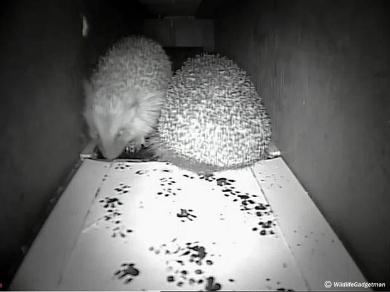 Cam-tech
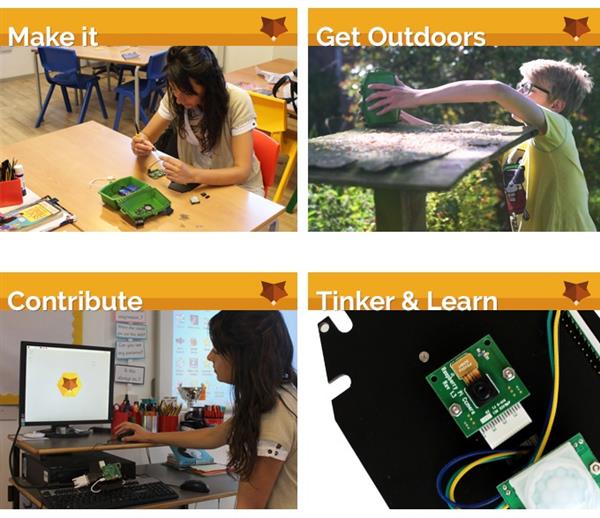 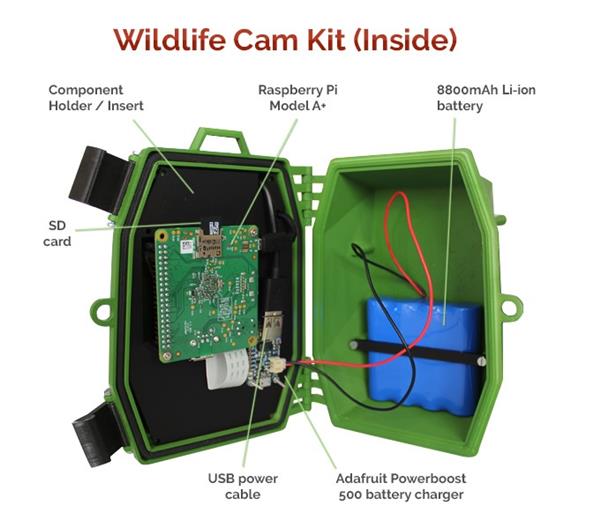 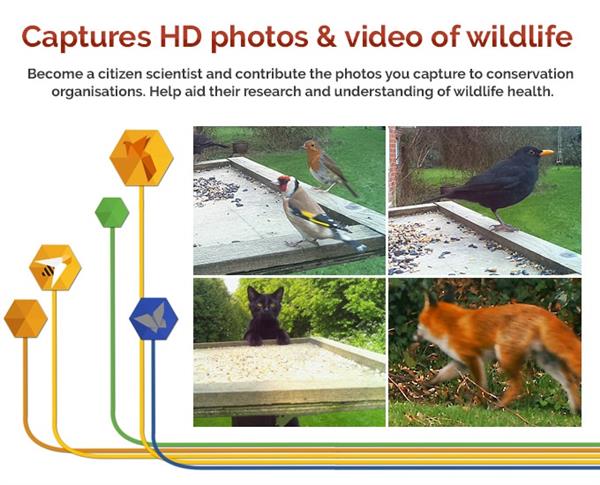 http://www.3ders.org
Dank u wel!
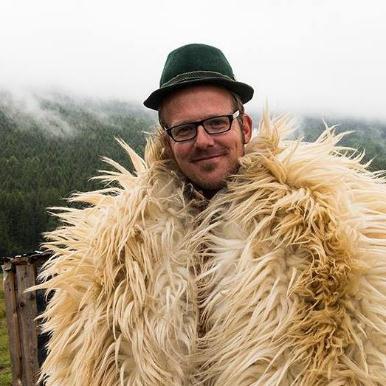 Voor cameravalles(pakket)
en materialen bent u in goede handen bij:
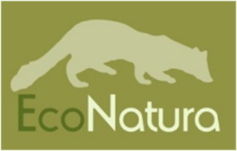 Science for nature & people │ 
Thinking ecoystems

www.econatura.nl
Met dank aan:
Dawn Tanner
Aaldrik Pot
Hans Hasper
Roland Kays